Substance Abuse Prevention & Suicide Awareness
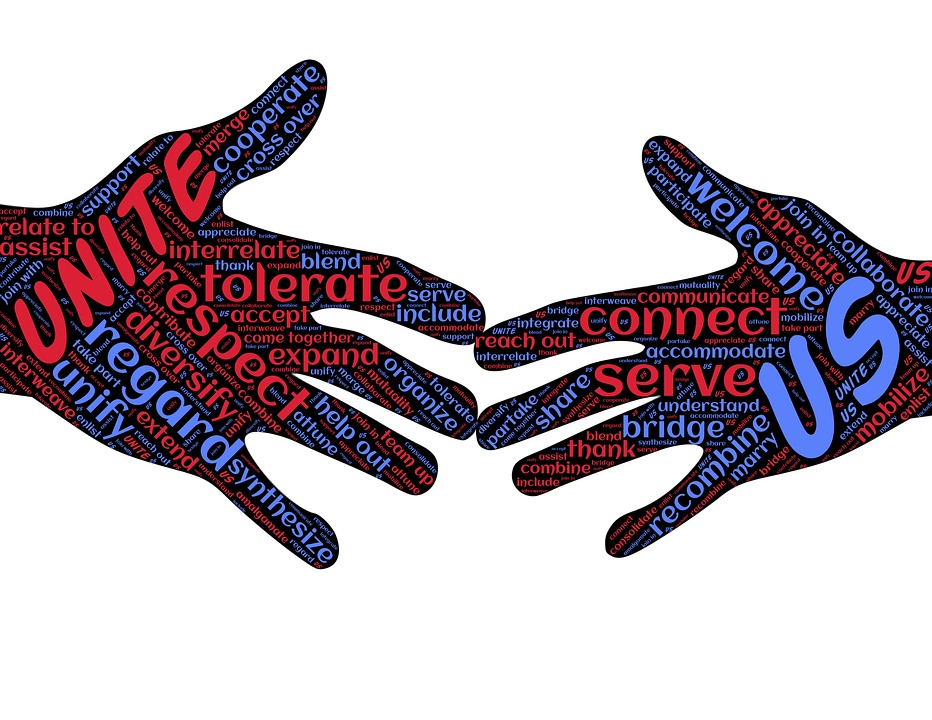 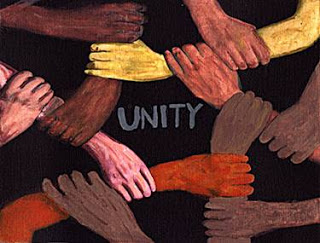 September 25, 2020
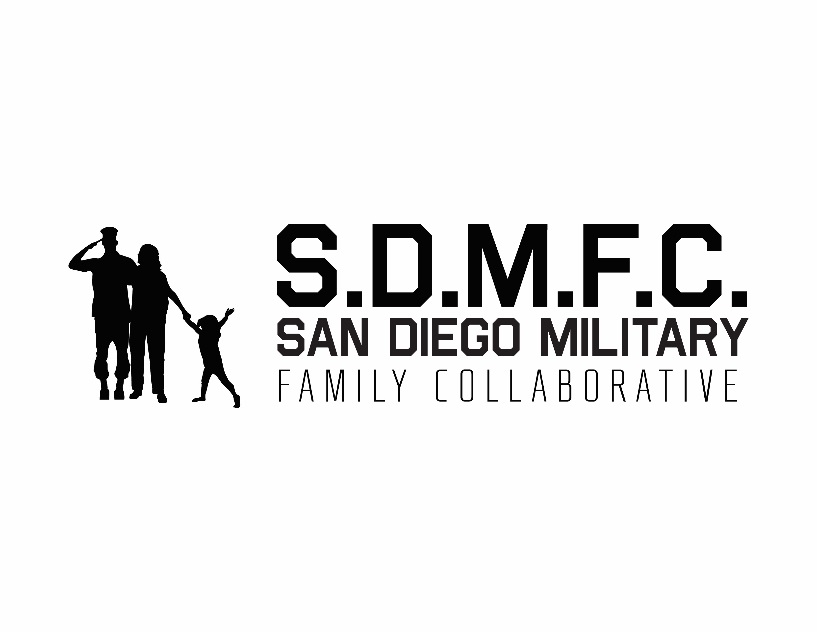 #SDMFC #SDMFC10Years
#HowISDMFC
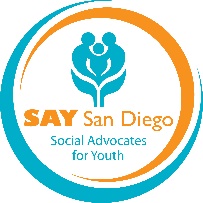 Today's Information & Materials
Please utilize this link below to access resources for today's convening:
https://sdmilitaryfamily.org/september2020-convening/ 

Today's Sign-In Sheet
SDMFC September 2020 PowerPoint
SDMFC Post-Convening Survey
FOR CONVENING LINKS SEE: https://sdmilitaryfamily.org/september2020-convening/
#SDMFC #SDMFC10Years
#HowISDMFC
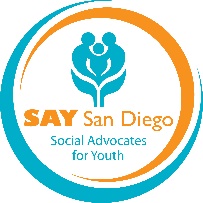 SDMFC Membership
Interested in Become a Member?
http://sdmilitaryfamily.org/sdmfc-membership-2020/
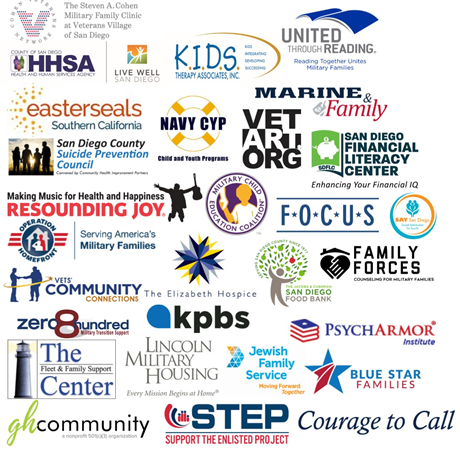 Next Members-Only Training: 
September 30th, 2020
Please utilize this link below to access resources for today's convening:​
https://sdmilitaryfamily.org/september2020-convening/
#SDMFC #SDMFC10Years
#HowISDMFC
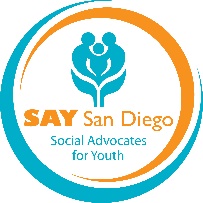 SDMFC’s 10th Annual Summit
Join us for SDMFC's 10th Annual Summit:
"STORIES ACROSS A DECADE OF SERVICE"
October 23rd, 2020*
10:00am-12:00pm
We will have dynamic and inspiring speakers, informative panel, and a chance to virtually connect to one another.
REGISTER TODAY:
https://sdmilitaryfamily.org/10th-annualsummit/
Event is open to all & Active Duty/Military Family Members/Government employees are FREE. All are welcome!
*EVENT WILL TAKE PLACE OF NORMAL MONTHLY CONVENING
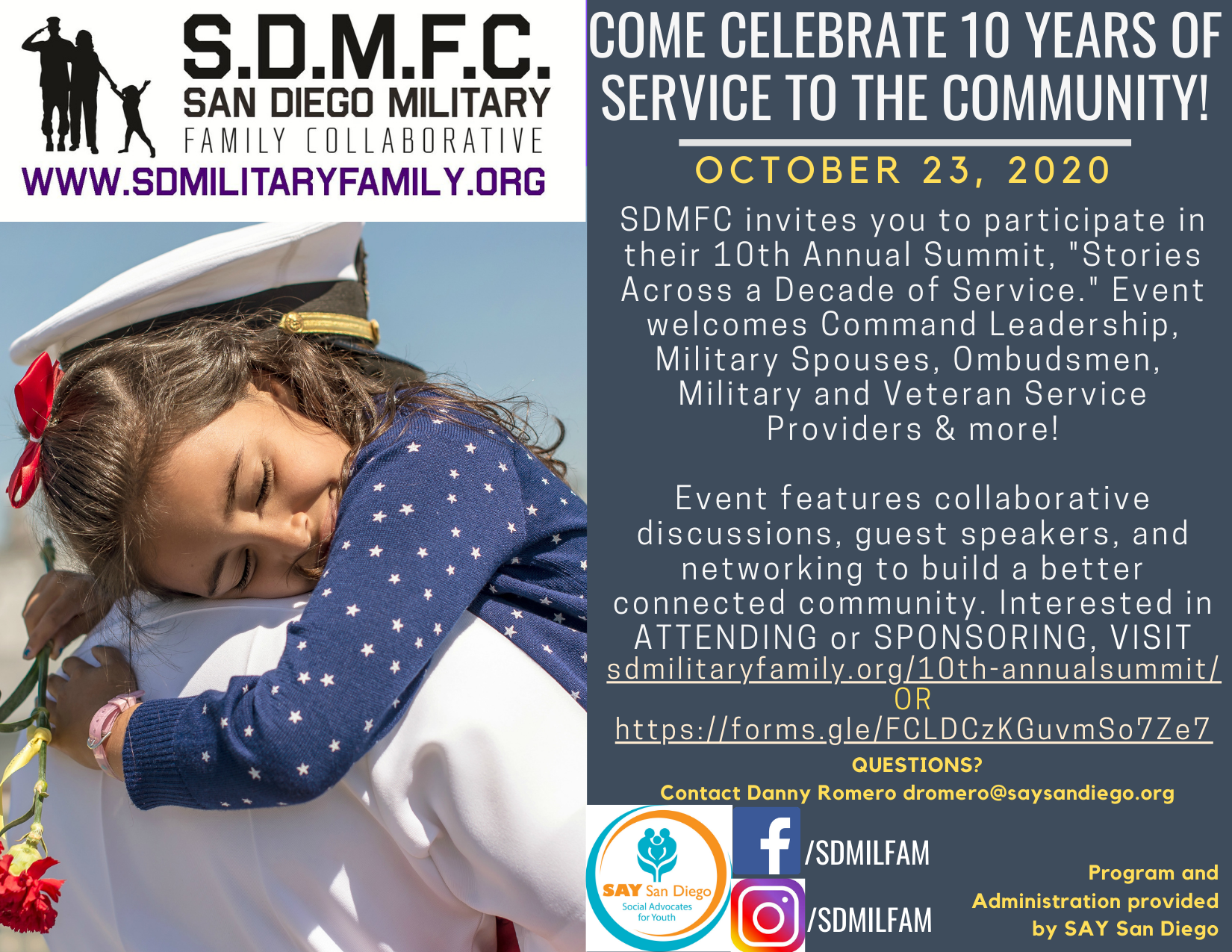 Please utilize this link below to access resources for today's convening: 
https://sdmilitaryfamily.org/september2020-convening/
#SDMFC #SDMFC10Years
#HowISDMFC
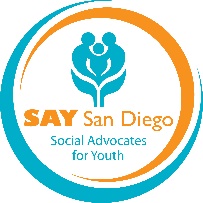 JIMMY VALENTINE SERVICE NOMINATIONS
SDMFC IS NOW ACCEPTING SERVICE NOMINATIONS FOR 2020 ANNUAL SUMMIT
Do you know someone who goes the extra mile for military families?  
We want to know who is making a difference in the military-connected community.
Whether you will be in attendance or not, we ask you to please put forth your Jimmy Valentine nominations by October 9th!
The brief nomination takes less than 5 minutes and can be accessed by visiting: https://forms.gle/9m2LMKhYp83a1je77  
You are welcome to nominate more than 1 individual.  Thanks!
Please utilize this link below to access resources for today's convening: 
https://sdmilitaryfamily.org/september2020-convening/
#SDMFC #SDMFC10Years
#HowISDMFC
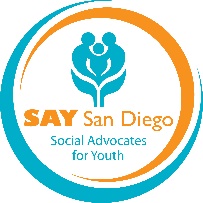 Convening Tutorial
Today's convening will feature the following segments. Please follow along in order to learn how to get the most out of today's experience:
Show Video- If possible, please show your face today!
Breakout Rooms- To start connecting
Chat Box- Please share for the greater good, individual chats are fine too
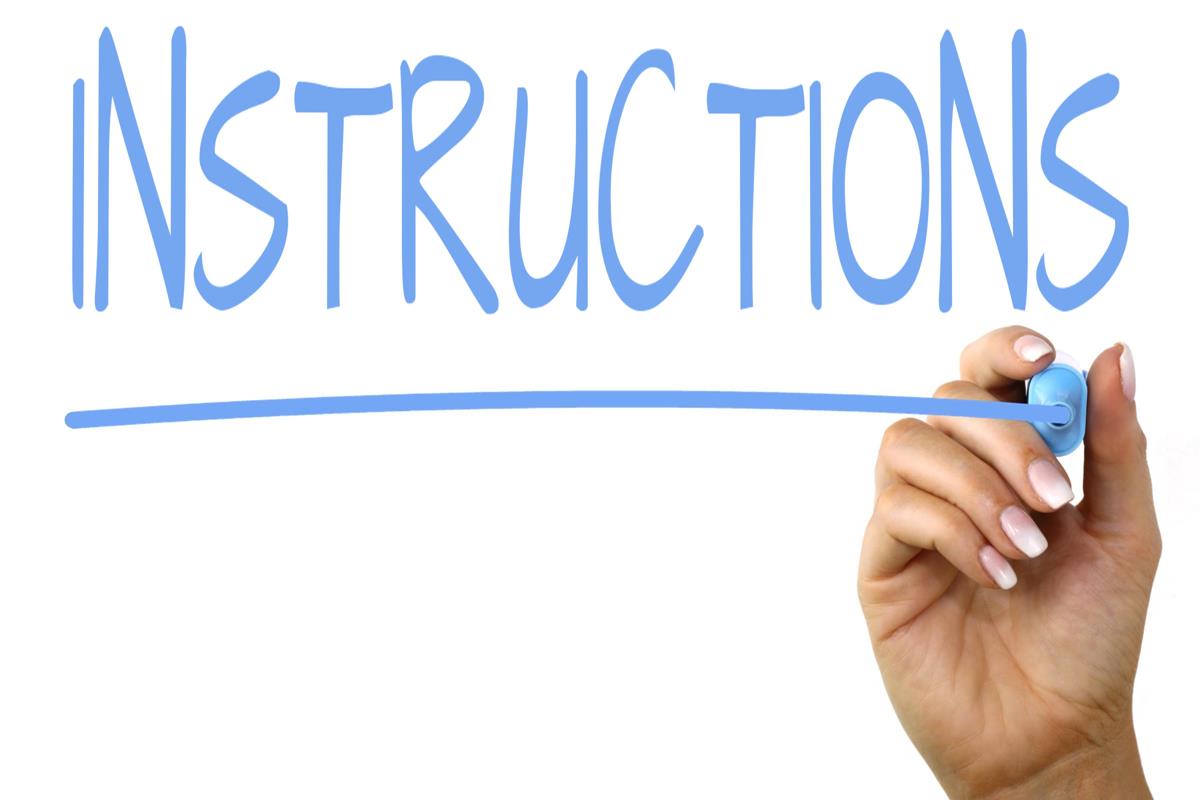 Please utilize this link below to access resources for today's convening: 
https://sdmilitaryfamily.org/september2020-convening/
#SDMFC #SDMFC10Years
#HowISDMFC
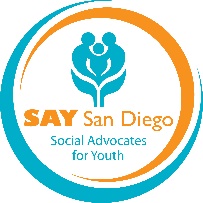 Breakout Room Welcome Activity
Directions
Soon, you will all be filtered into smaller rooms.
Please introduce yourselves, sharing your name and agency (if connected)
Following introductions, you will discuss: "What is the first thing that comes to mind when you hear SUBSTANCE ABUSE or SUICIDE?"
If you finish early, elect someone from your group who may be able to summarize some of your discussion before headed back to our larger group.
Please utilize this link below to access resources for today's convening: 
https://sdmilitaryfamily.org/september2020-convening/
#SDMFC #SDMFC10Years
#HowISDMFC
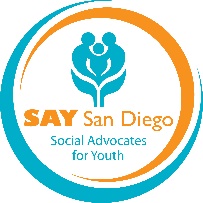 Convening Topic: Substance Abuse
AWARENESS CAMPAIGNS EXIST, BUT THE WIDESPREAD ISSUE OF SUBSTANCE ABUSE REMAINS...
WE CAN'T JUST TURN A BLIND EYE TO THIS TOPIC AND IT CAN NO LONGER BE VIEWED AS TABOO...LET'S TALK ABOUT IT
https://youtu.be/OoiryG6dJXY
Please utilize this link below to access resources for today's convening: 
https://sdmilitaryfamily.org/september2020-convening/
#SDMFC #SDMFC10Years
#HowISDMFC
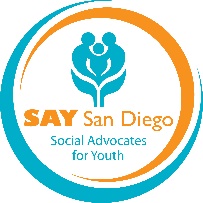 Substance Abuse: San Diego County's Landscape
INTRODUCING:
Rachel Crowley
San Diego Drug Enforcement Administration (DEA), 
Rachel.S.Crowley@usdoj.gov
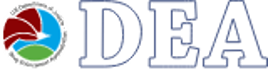 Please utilize this link below to access resources for today's convening: 
https://sdmilitaryfamily.org/september2020-convening/
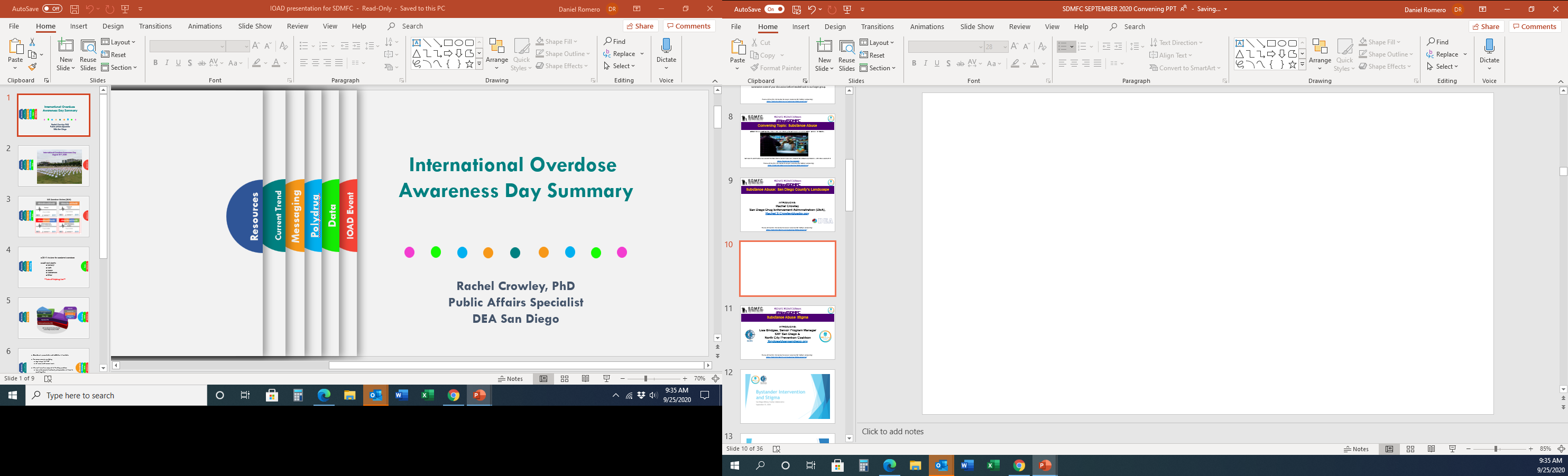 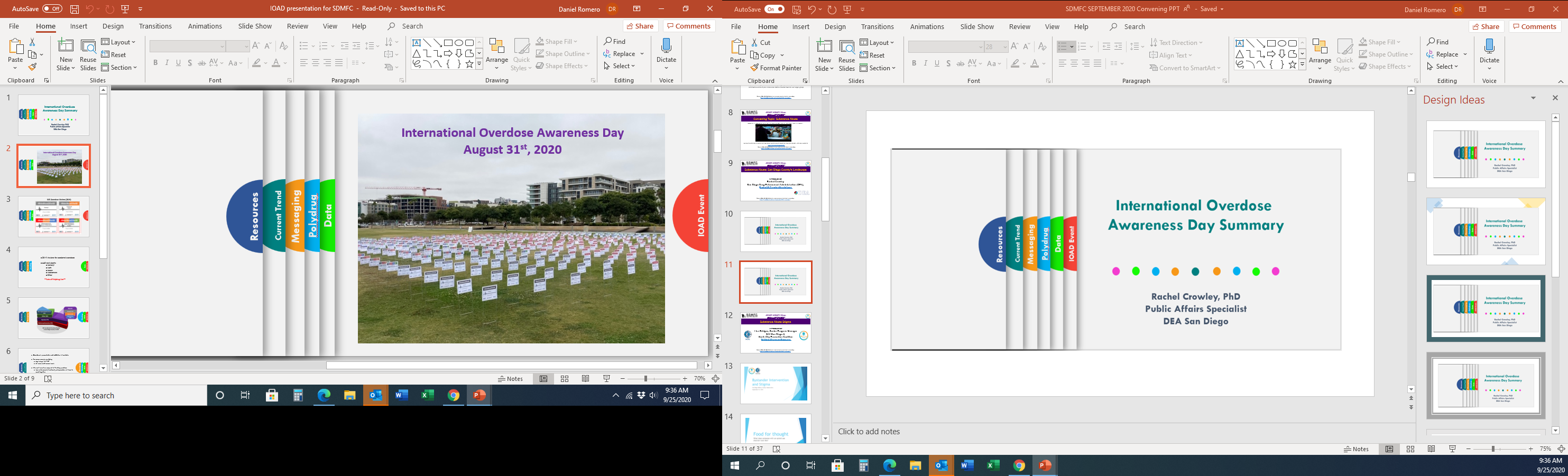 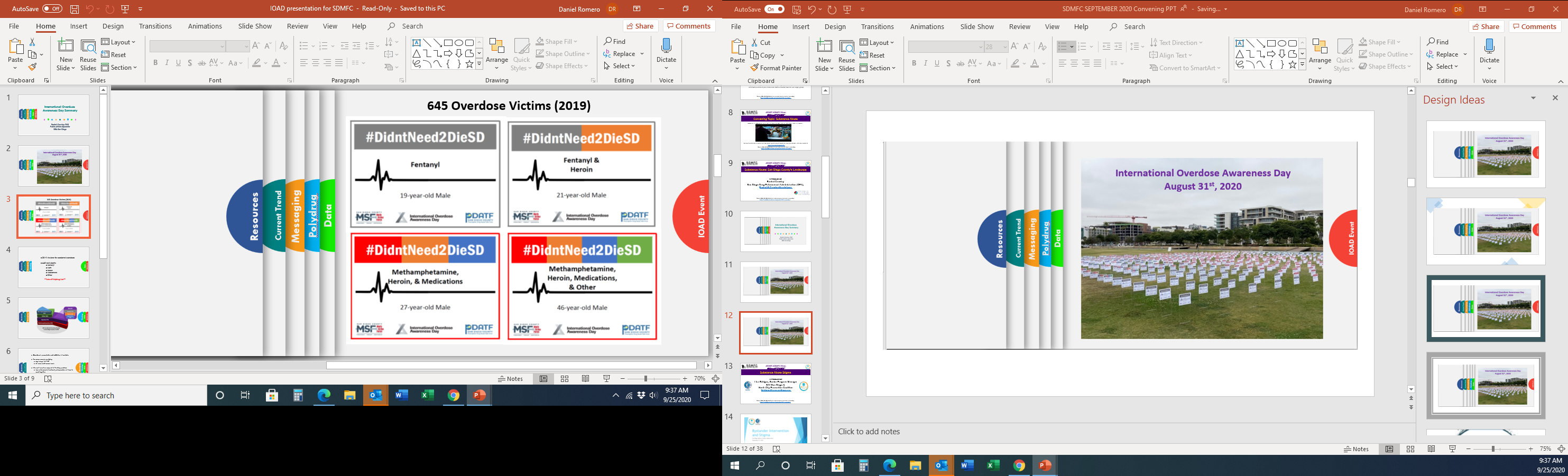 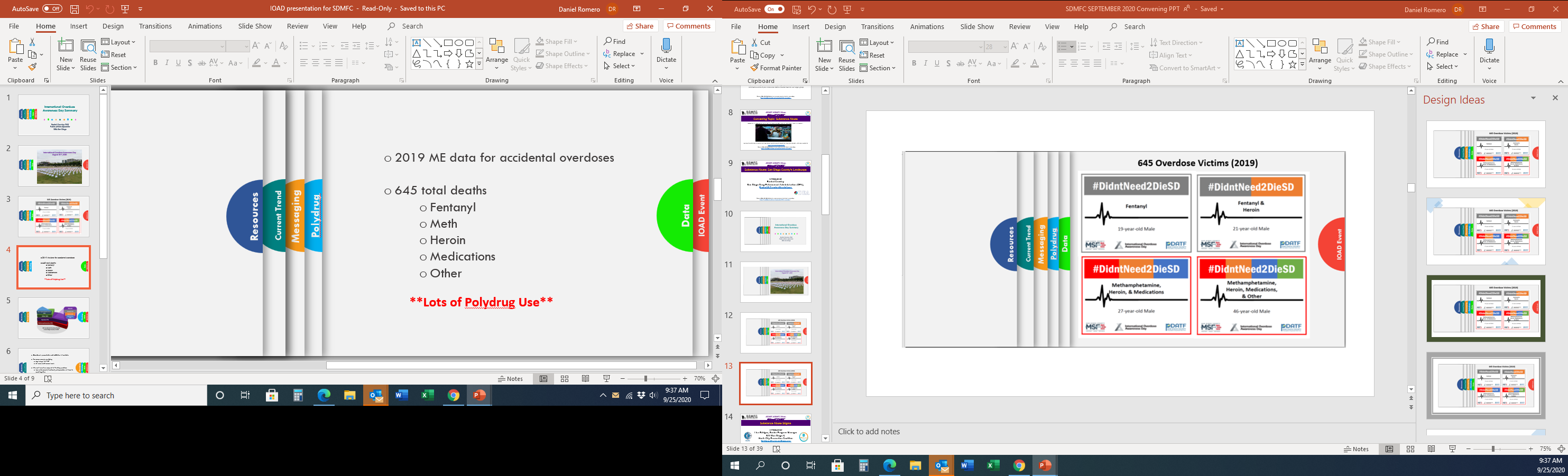 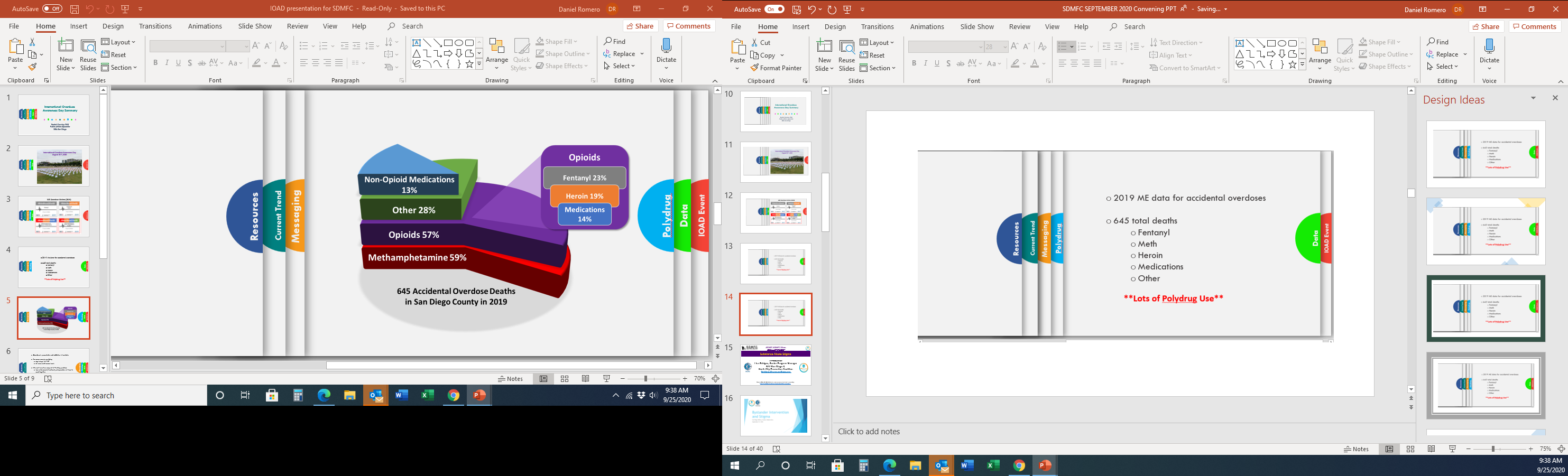 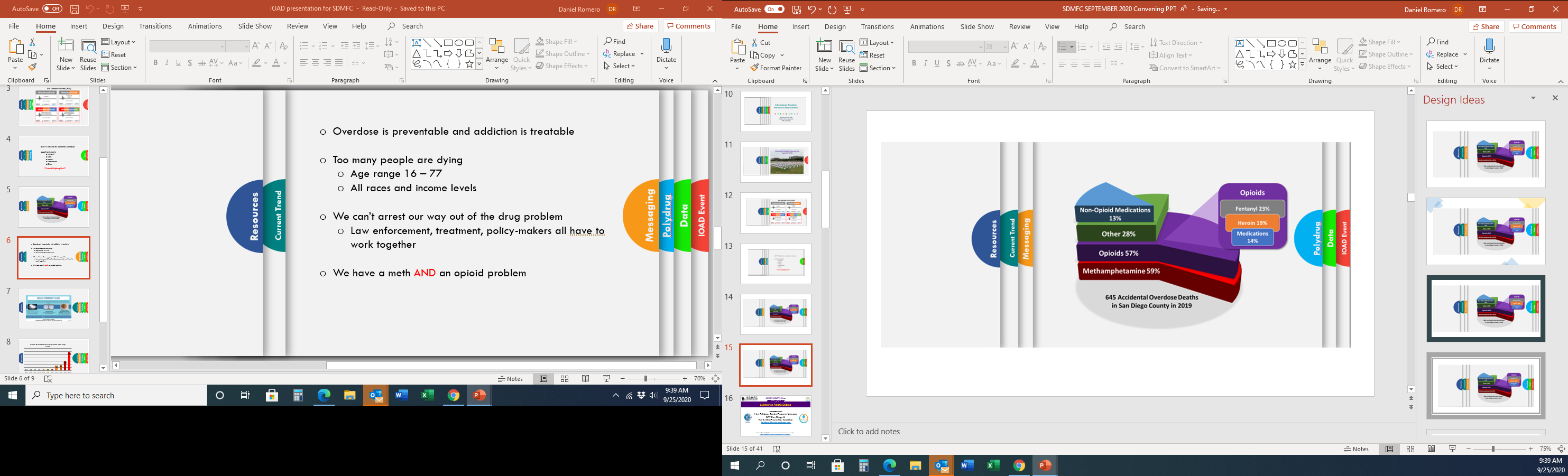 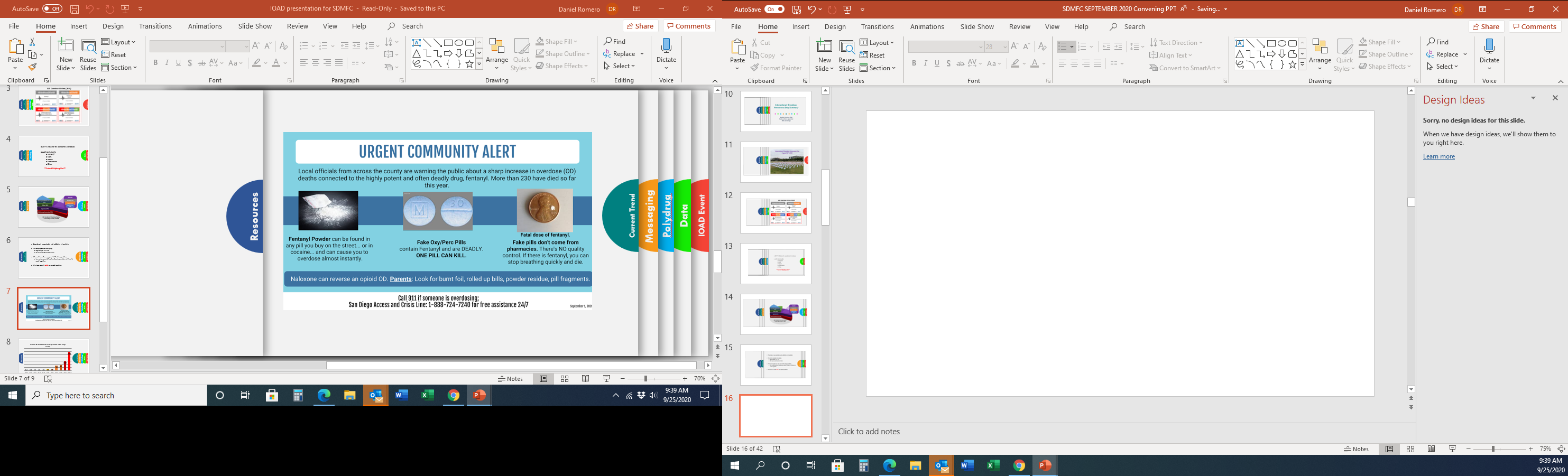 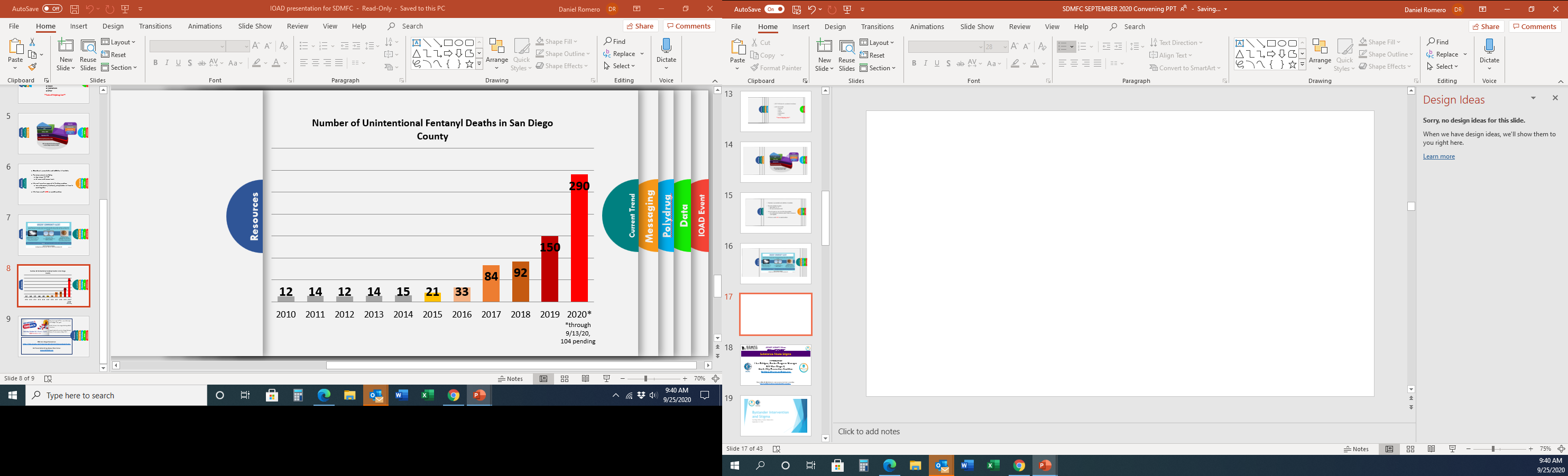 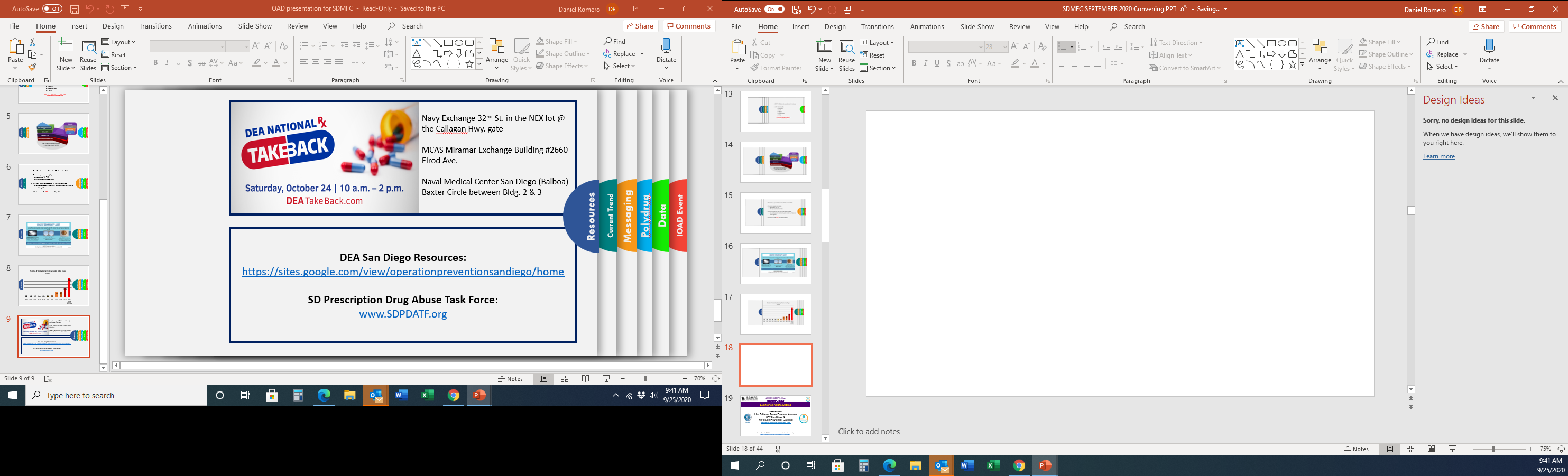 #SDMFC #SDMFC10Years
#HowISDMFC
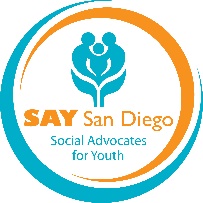 Substance Abuse Stigma
INTRODUCING:
Lisa Bridges, Senior Program Manager
SAY San Diego & 
North City Prevention Coalition
lbridges@saysandiego.org
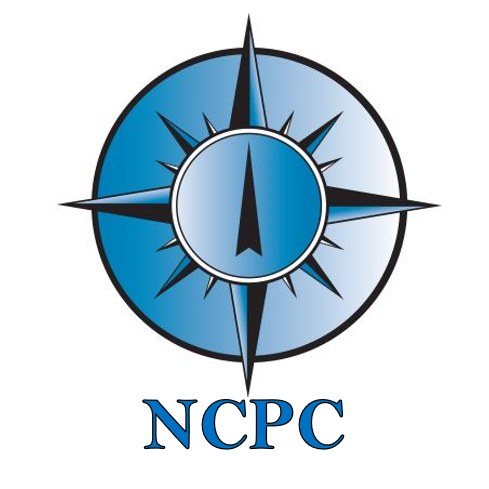 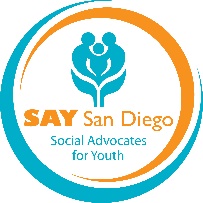 Please utilize this link below to access resources for today's convening: 
https://sdmilitaryfamily.org/september2020-convening/
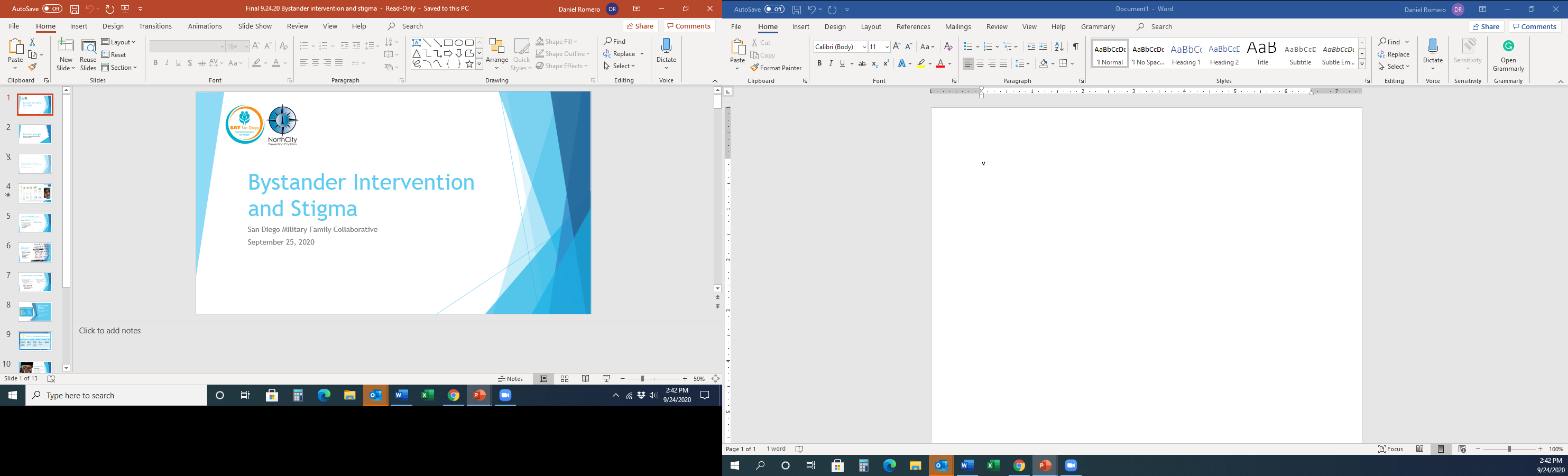 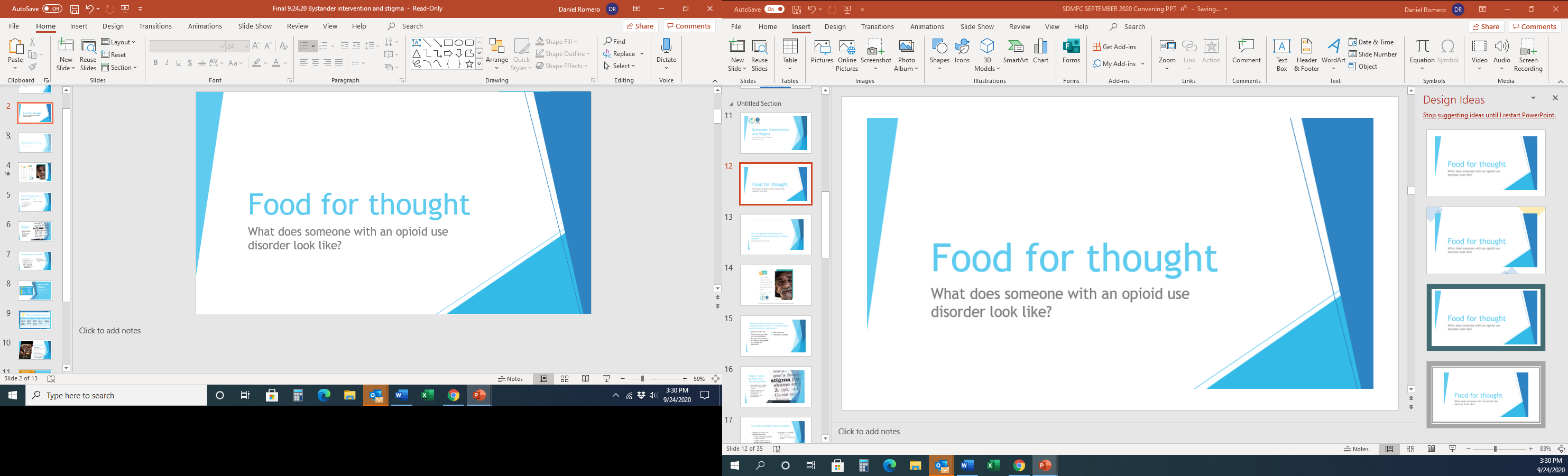 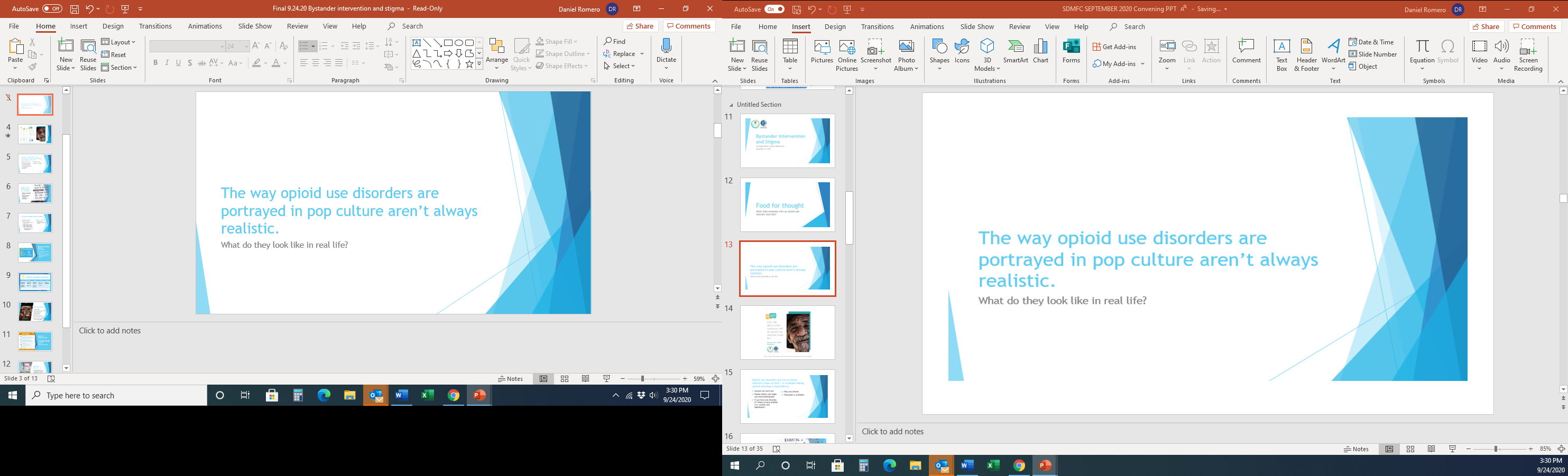 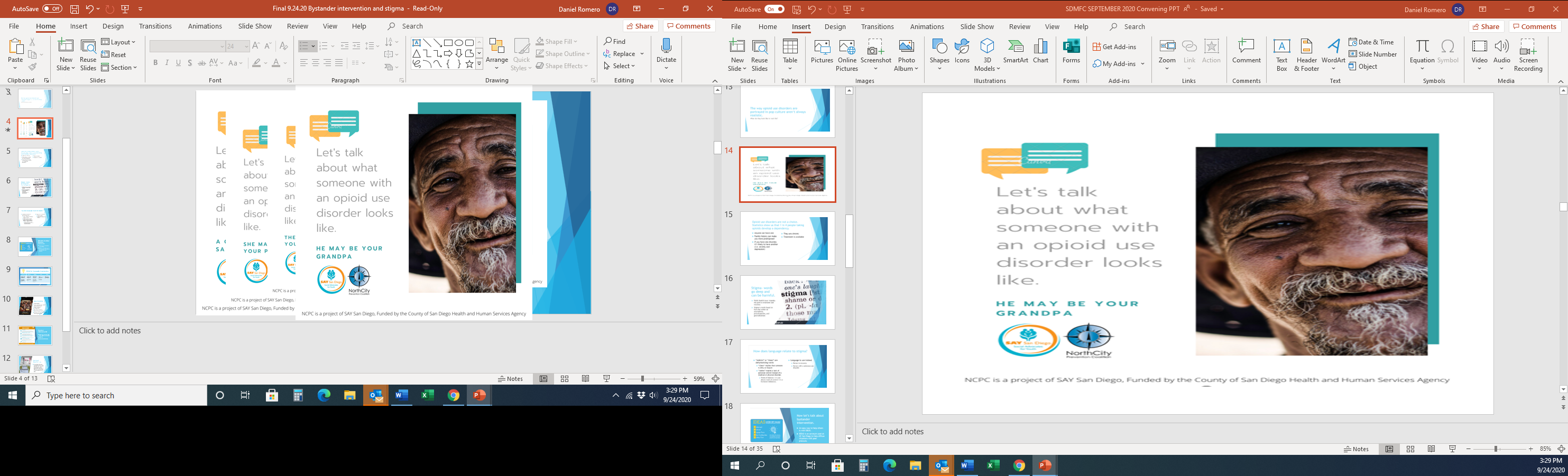 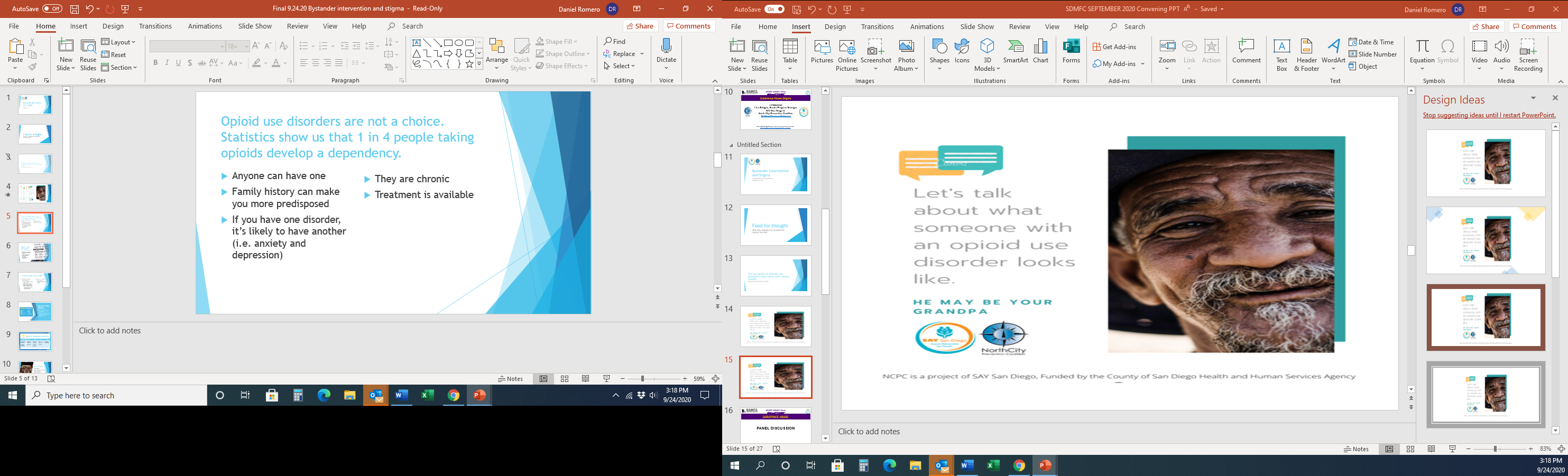 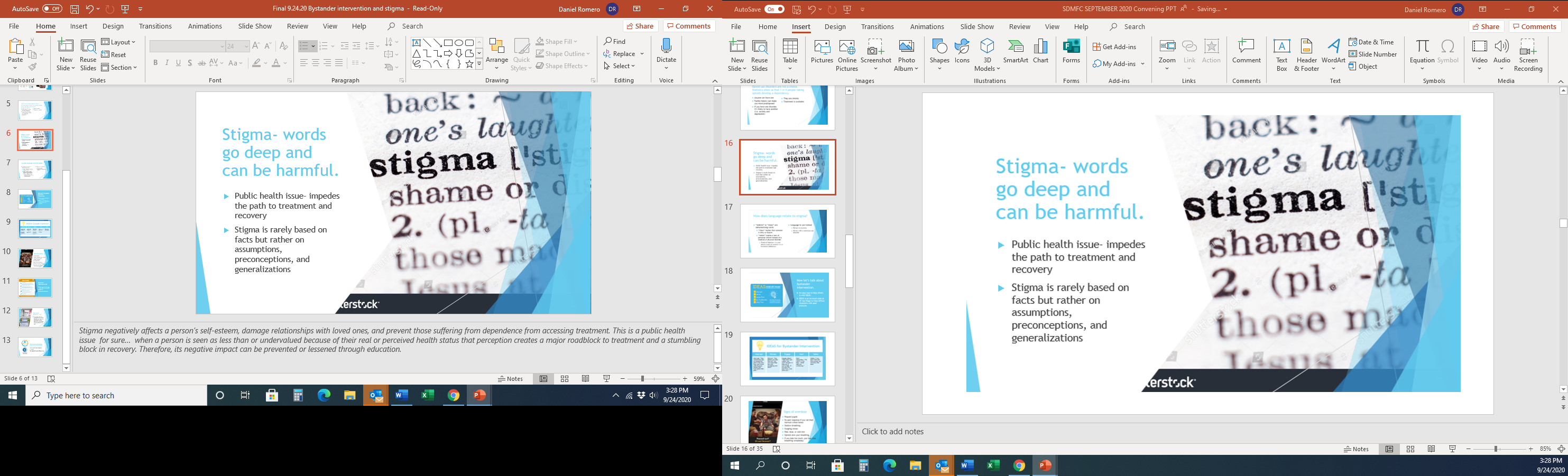 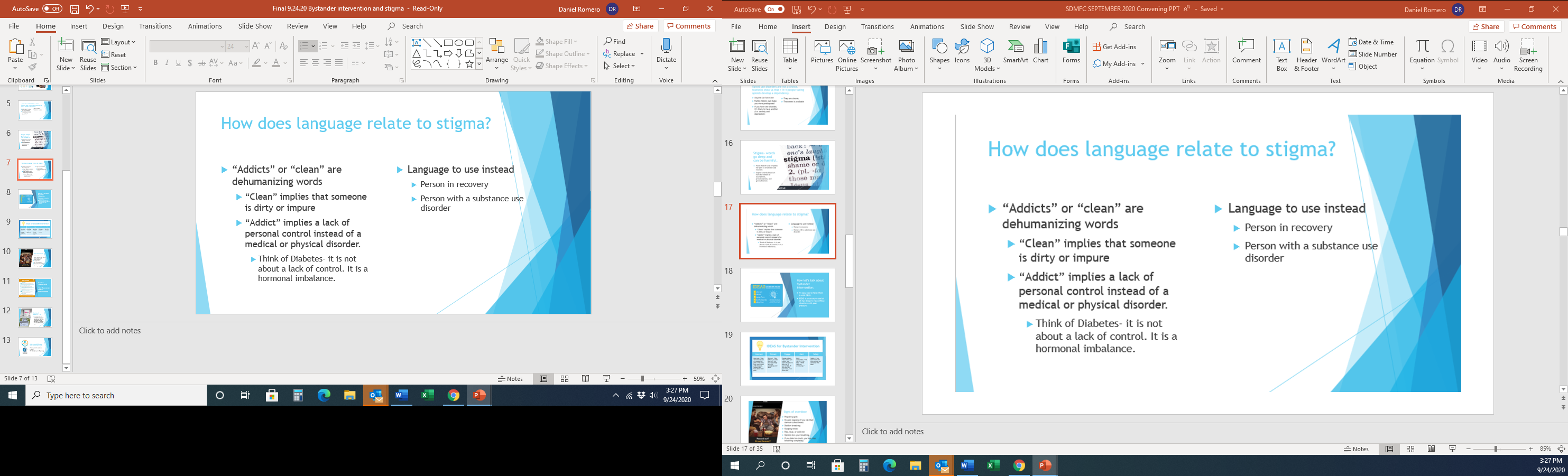 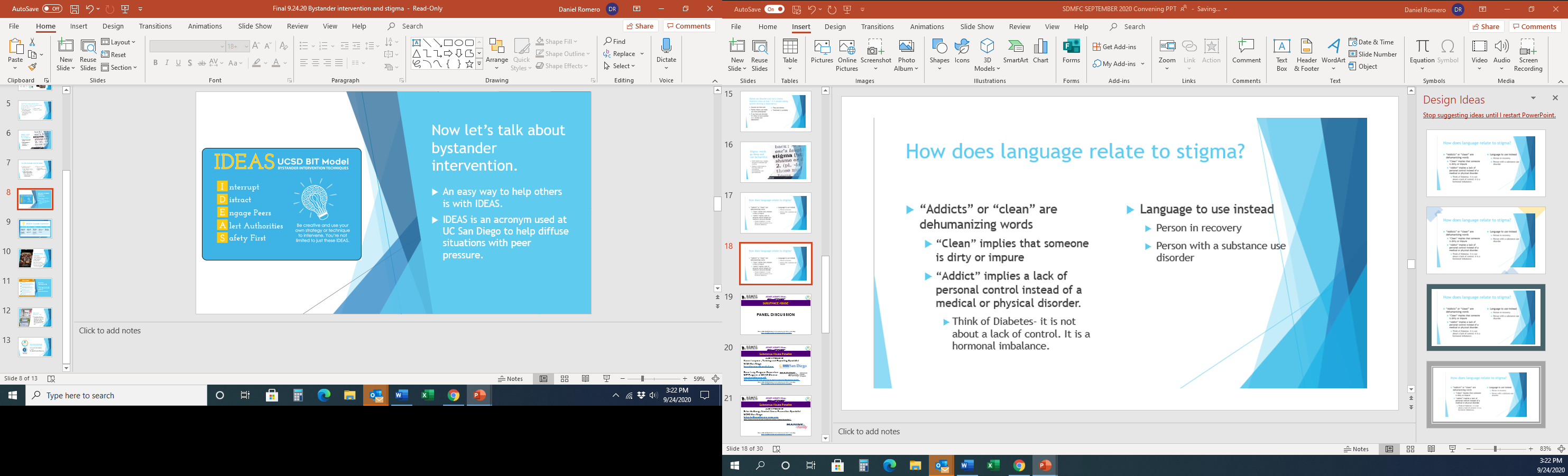 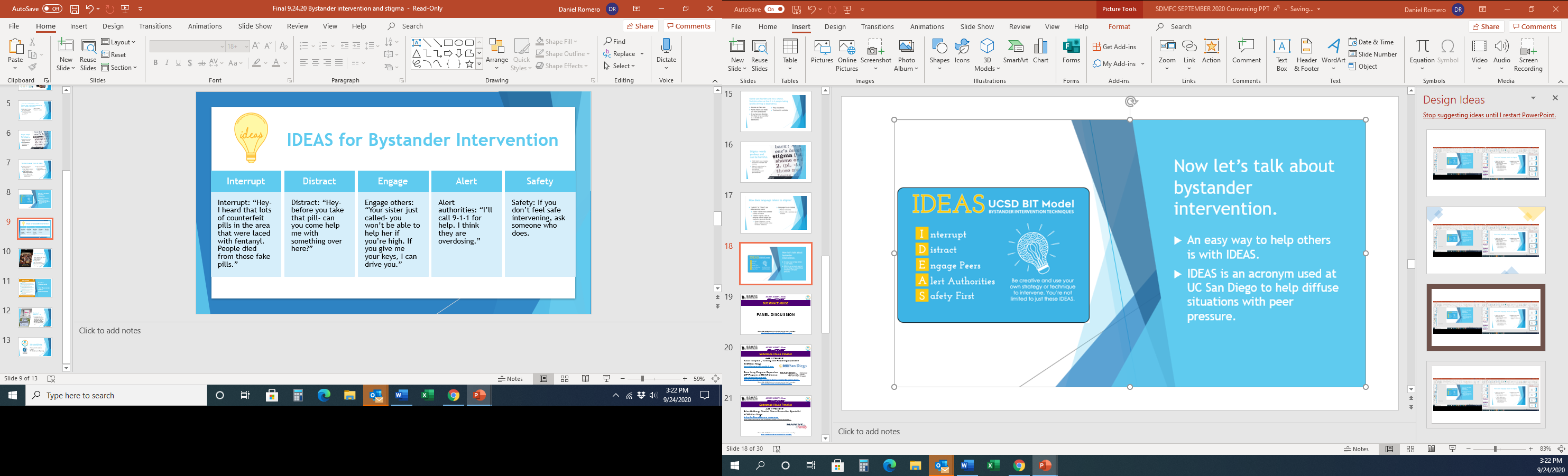 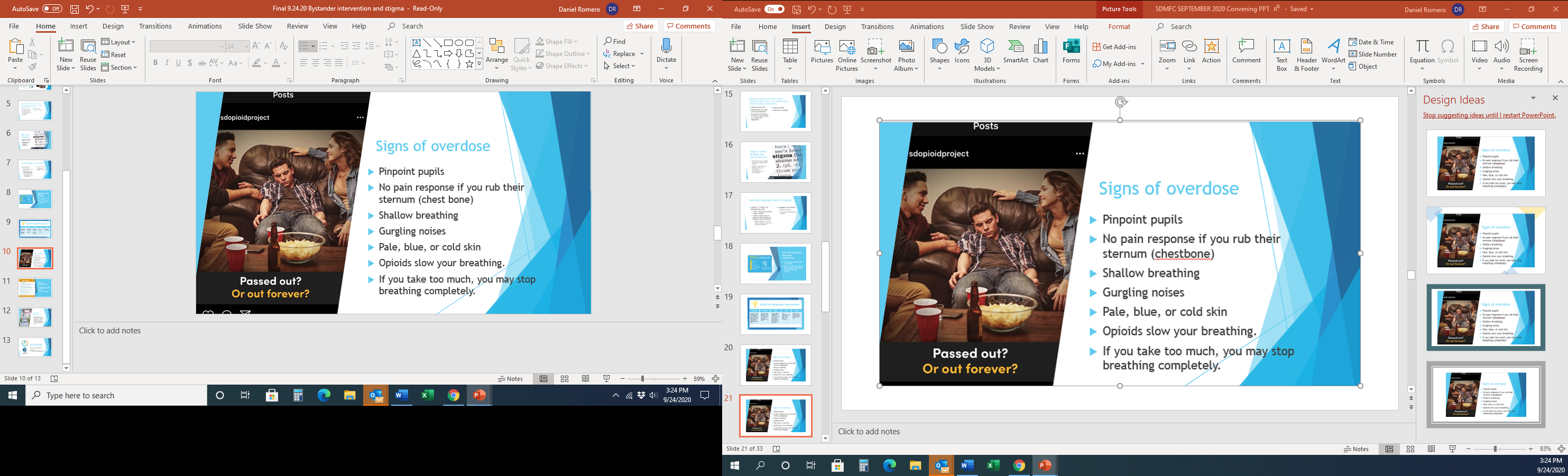 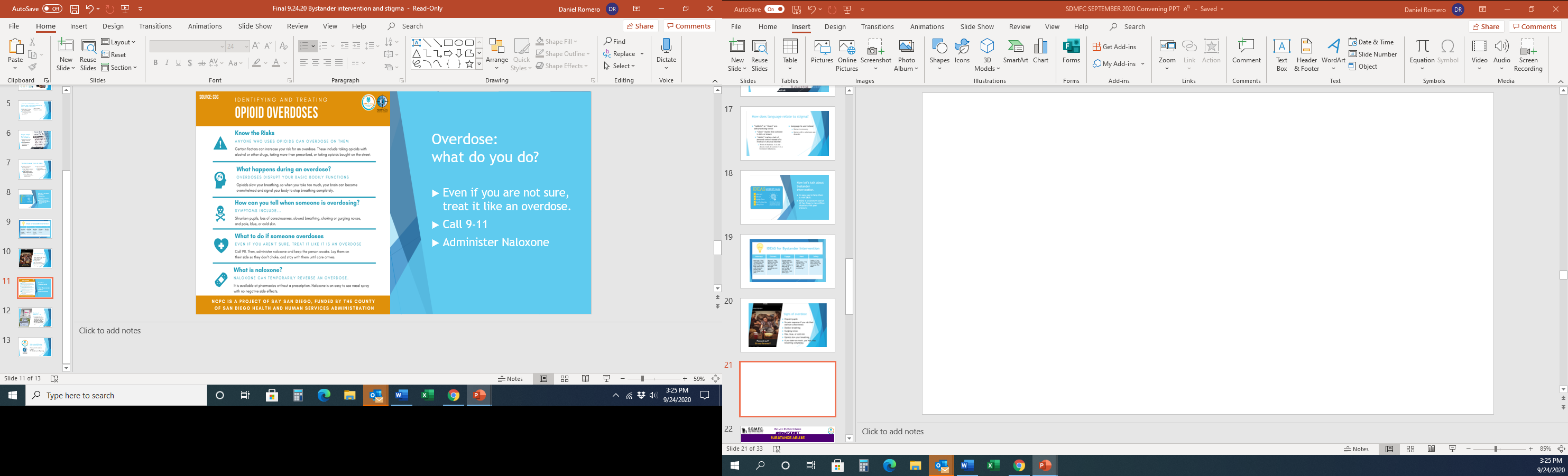 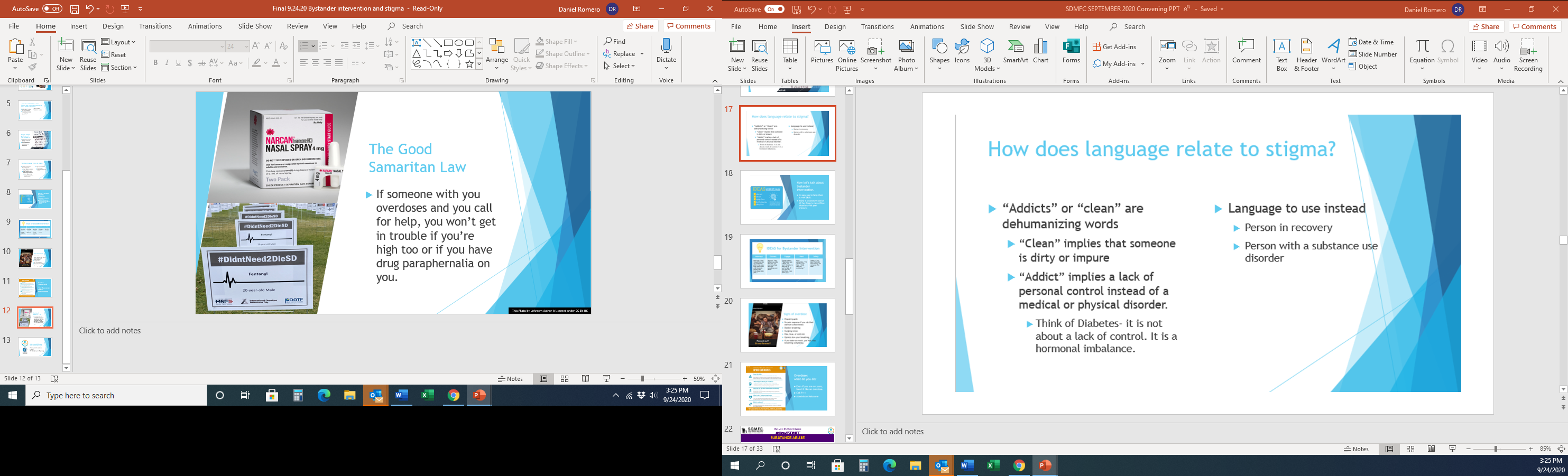 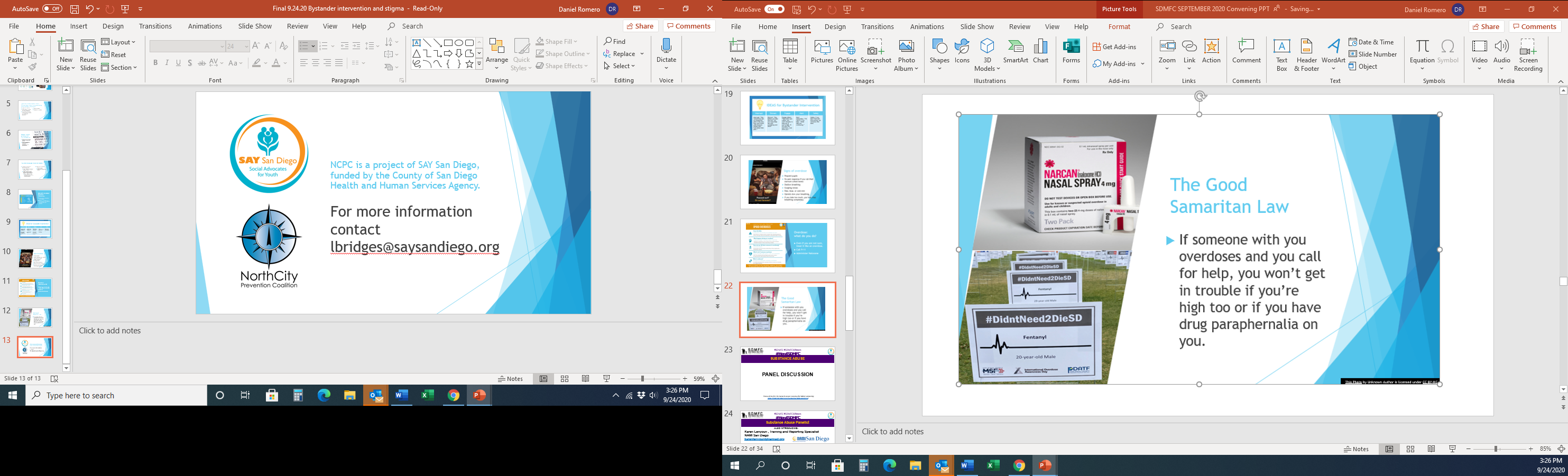 #SDMFC #SDMFC10Years
#HowISDMFC
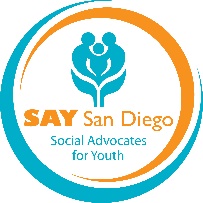 SUBSTANCE ABUSE
PANEL DISCUSSION
Please utilize this link below to access resources for today's convening: 
https://sdmilitaryfamily.org/september2020-convening/
#SDMFC #SDMFC10Years
#HowISDMFC
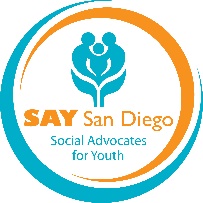 Substance Abuse Panelist
ALSO INTRODUCING:
Karen Lenyoun , Training and Reporting Specialist
NAMI San Diego
karenlenyoun@namisd.org

Rena Levy, Program Supervisor
MIP Program at MCAS Miramar
rena.levy@usmc.mil
http://www.mccsmiramar.com/marine-family-programs/#behavioral-health
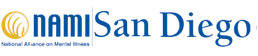 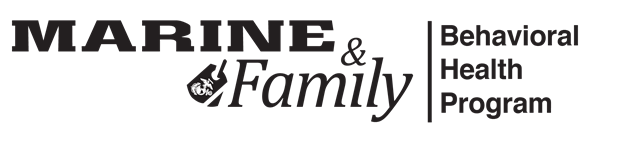 Please utilize this link below to access resources for today's convening: 
https://sdmilitaryfamily.org/september2020-convening/
#SDMFC #SDMFC10Years
#HowISDMFC
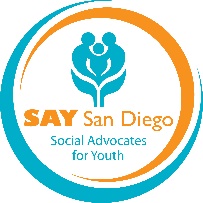 Substance Abuse Panelist
ALSO INTRODUCING:
Brian Hallburg, Alcohol Abuse Prevention Specialist 
MCRD San Diego
brian.hallberg@usmc-mccs.org
http://www.mccsmcrd.com/substance-abuse-counseling-center/
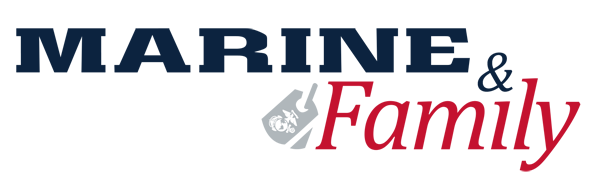 Please utilize this link below to access resources for today's convening: 
https://sdmilitaryfamily.org/september2020-convening/
#SDMFC #SDMFC10Years
#HowISDMFC
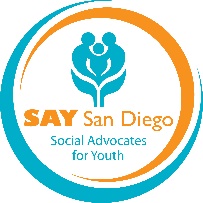 Substance Abuse Panelist
Panelist: Karen Lenyoun (NAMI), Rena Levy (MCAS-MIP), Brian Hallberg (MCRD-Substance Abuse Counseling Center) 
Panel Questions
Audience Questions: Please feel free to use the chat box
Panelists final takeaways/resources for the audience
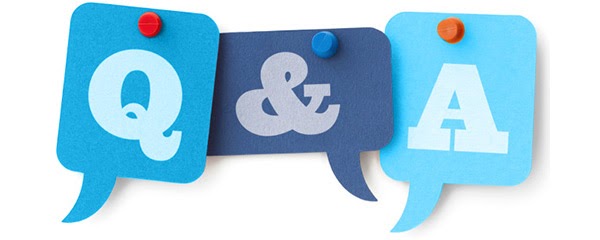 Please utilize this link below to access resources for today's convening: 
https://sdmilitaryfamily.org/september2020-convening/
#SDMFC #SDMFC10Years
#HowISDMFC
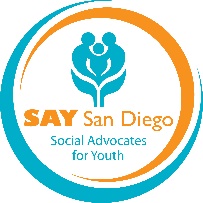 Stretch Break
Refill that coffee, we'll be back in 5 minutes!
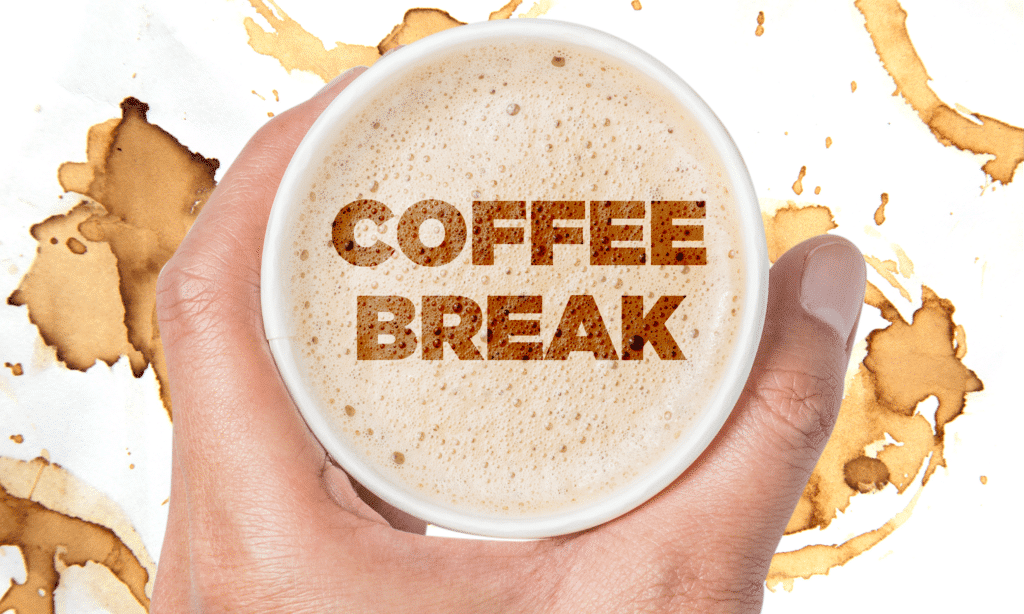 Please utilize this link below to access resources for today's convening: 
https://sdmilitaryfamily.org/september2020-convening/
#SDMFC #SDMFC10Years
#HowISDMFC
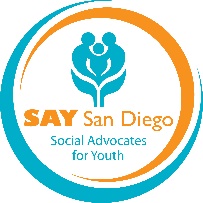 SUICIDE AWARENESS GROUP BRIEFING
SUICIDE AWARENESS Briefing
Provided by
Rena Levy, Program Supervisor
MIP Program at MCAS Miramar
rena.levy@usmc.mil
Please utilize this link below to access resources for today's convening: 
https://sdmilitaryfamily.org/september2020-convening/
#SDMFC #SDMFC10Years
#HowISDMFC
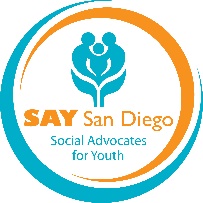 SUICIDE AWARENESS GROUP DISCUSSION
Small Group Discussion on Perceptions & Attitudes Surrounding Suicide/Suicide Prevention
Has your perception of subject matter changed?
Is Awareness enough & what else can be done?
5-10 minute collective brainstorm
If finish early also consider the same questions for substance abuse.
Please utilize this link below to access resources for today's convening: 
https://sdmilitaryfamily.org/september2020-convening/
#SDMFC #SDMFC10Years
#HowISDMFC
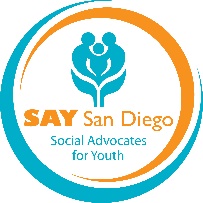 SUICIDE AWARENESS ADDITONAL RESOURCES
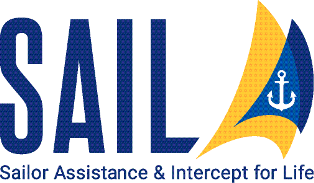 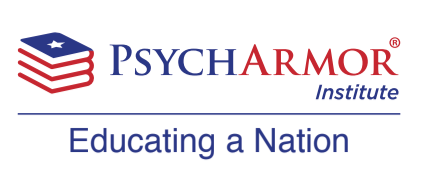 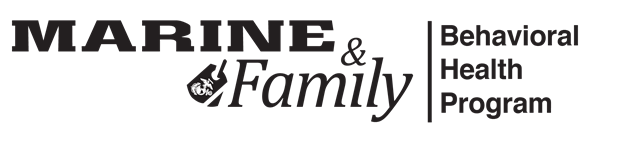 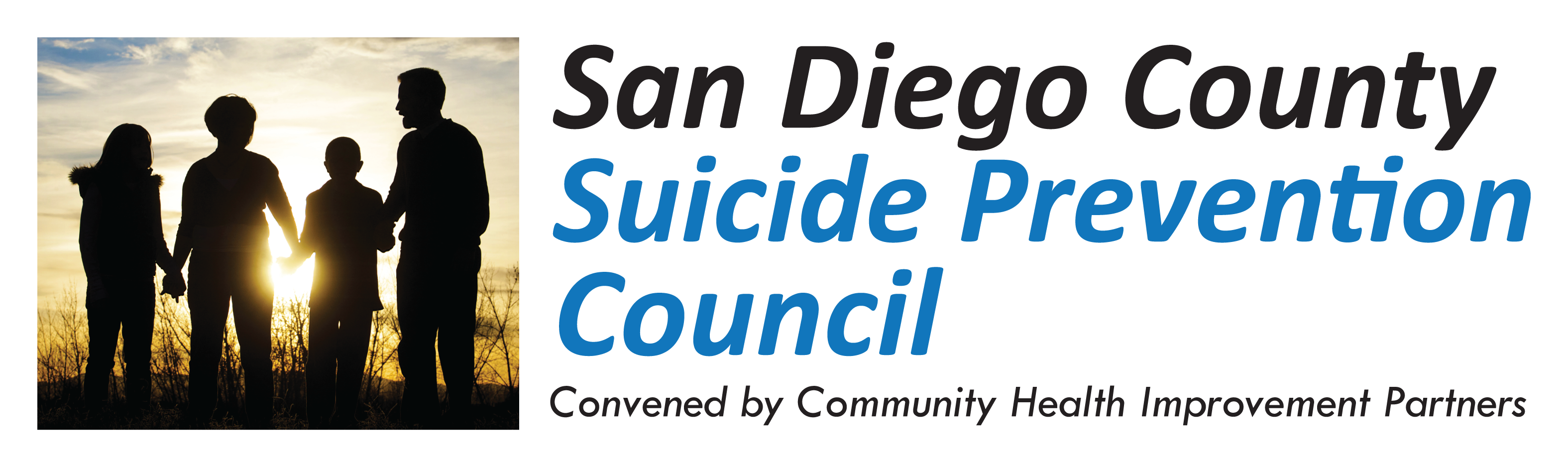 ON-BASE RESOURCES:
MIP PROGRAM
SAIL PROGRAM
COMMUNITY RESOURCES:
SUICIDE PREVENTION COUNCIL
PSYCHARMOR
Please utilize this link below to access resources for today's convening: 
https://sdmilitaryfamily.org/september2020-convening/
#SDMFC #SDMFC10Years
#HowISDMFC
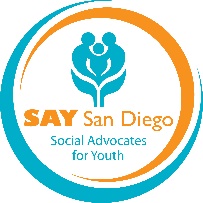 SDMFC Announcements
SDMFC will continue to post updates and information through our Facebook page. Follow us at facebook.com/sdmilfam for the latest information.
Members-Only Training: Sept 30 2020 (Members will receive more info)
Annual Summit Planning: October 5th/19th at 11:00am
Feel Good Fridays: October 2nd & 16th at 1pm
MTSE: Action Team Meeting, October 8th at 9am-10am
WIWMPK: Action Team Meeting, October 22nd at 12:30pm-1:30pm
ANNUAL SUMMIT: October 23rd from 10:00am to 12:00pm
Please utilize this link below to access resources for today's convening: 
https://sdmilitaryfamily.org/september2020-convening/
#SDMFC #SDMFC10Years
#HowISDMFC
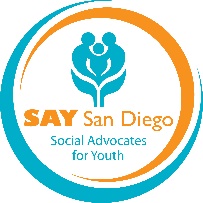 FINAL REMINDER: ANNUAL SUMMIT
Next Month Stay Tuned to SDMFC Website & Facebook Updates:
SDMFC Sponsorship Package IS LIVE
Please Support SDMFC by purchasing a $10 ticket to celebrate our 10th Anniversary 
Active Duty Free Family Sign Ups Will Go Live on SDMFC Website 
Scholarship Forms Will Go Live for Government Employees
Jimmy Valentine Service Nominations ARE NOW Live
Please utilize this link below to access resources for today's convening: 
https://sdmilitaryfamily.org/september2020-convening/
#SDMFC #SDMFC10Years
#HowISDMFC
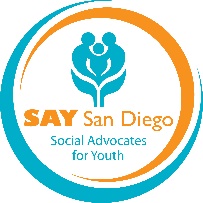 SDMFC’s Survey Feedback
Please fill out our survey at this link:
 https://www.surveymonkey.com/r/sdmfc2020convening
Please utilize this link below to access resources for today's convening: 
https://sdmilitaryfamily.org/september2020-convening/
#SDMFC #SDMFC10Years
#HowISDMFC
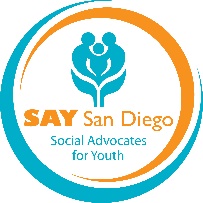 THANK YOU!
Thanks for attending our Virtual Monthly Convening! 
Please fill out our survey at this link:
 https://www.surveymonkey.com/r/sdmfc2020convening
Our next Monthly Convening: 
Friday, January 22, 2021
10:00am-12:00pm
Please utilize this link below to access resources for today's convening:​
https://sdmilitaryfamily.org/september2020-convening/